25/04/24
LhARA FFA magnet 3D design
Ta-Jen Kuo
Supervisor: Jaroslaw Pasternak, Jean-Baptiste Lagrange

Imperial College London, STFC
Pictures of the spiral magnet
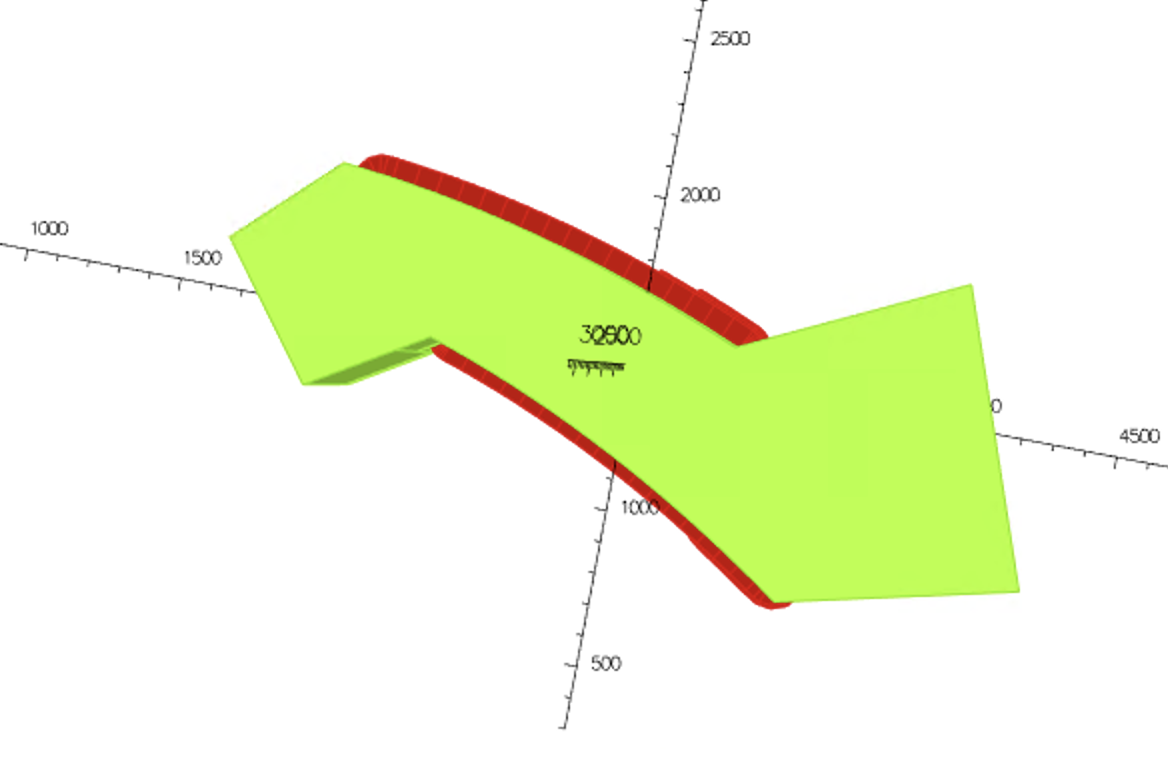 Top View
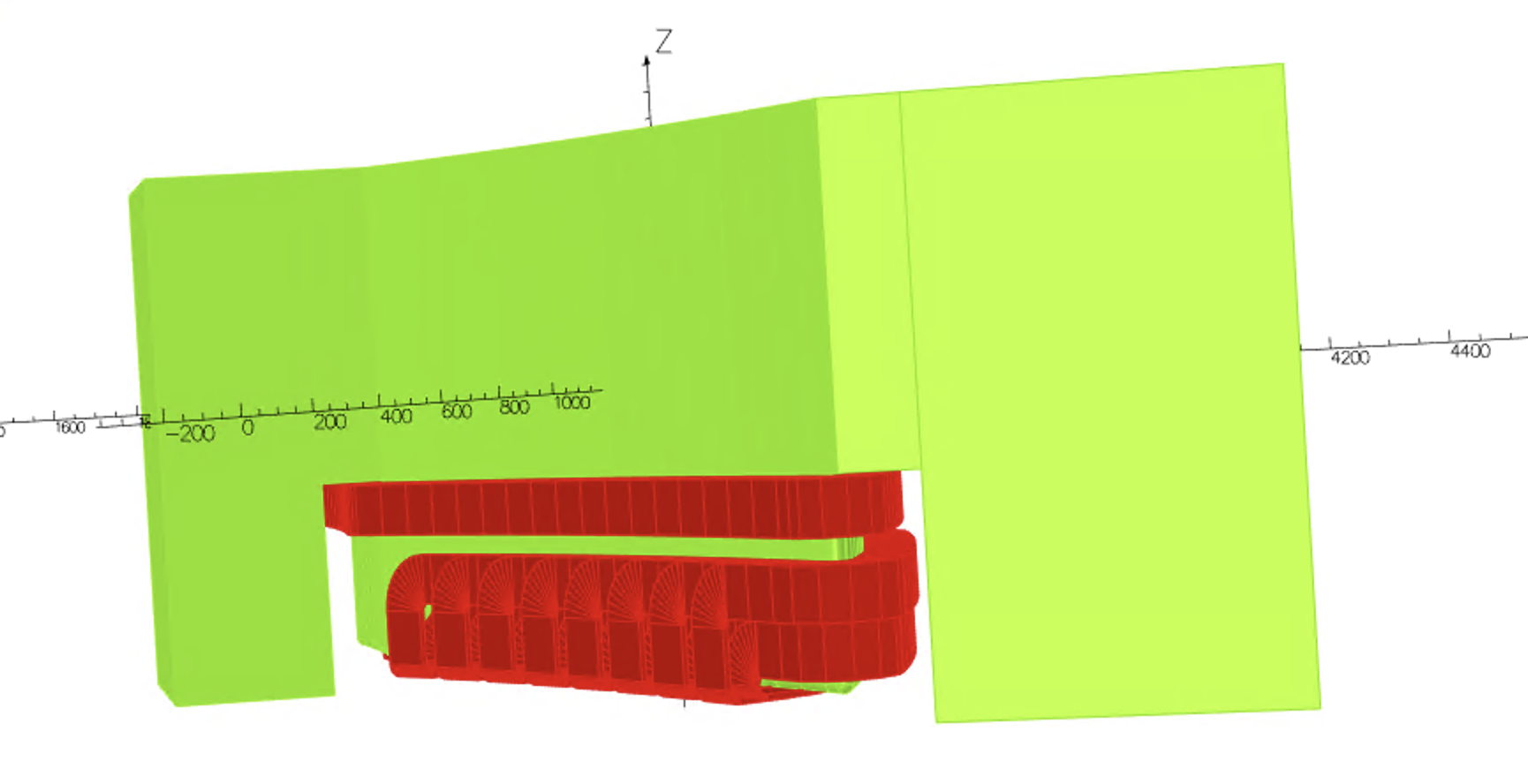 Conductors shown in red
Iron shown in green
Side View
(Only top half of the magnet shown)
2
Pictures of the spiral magnet
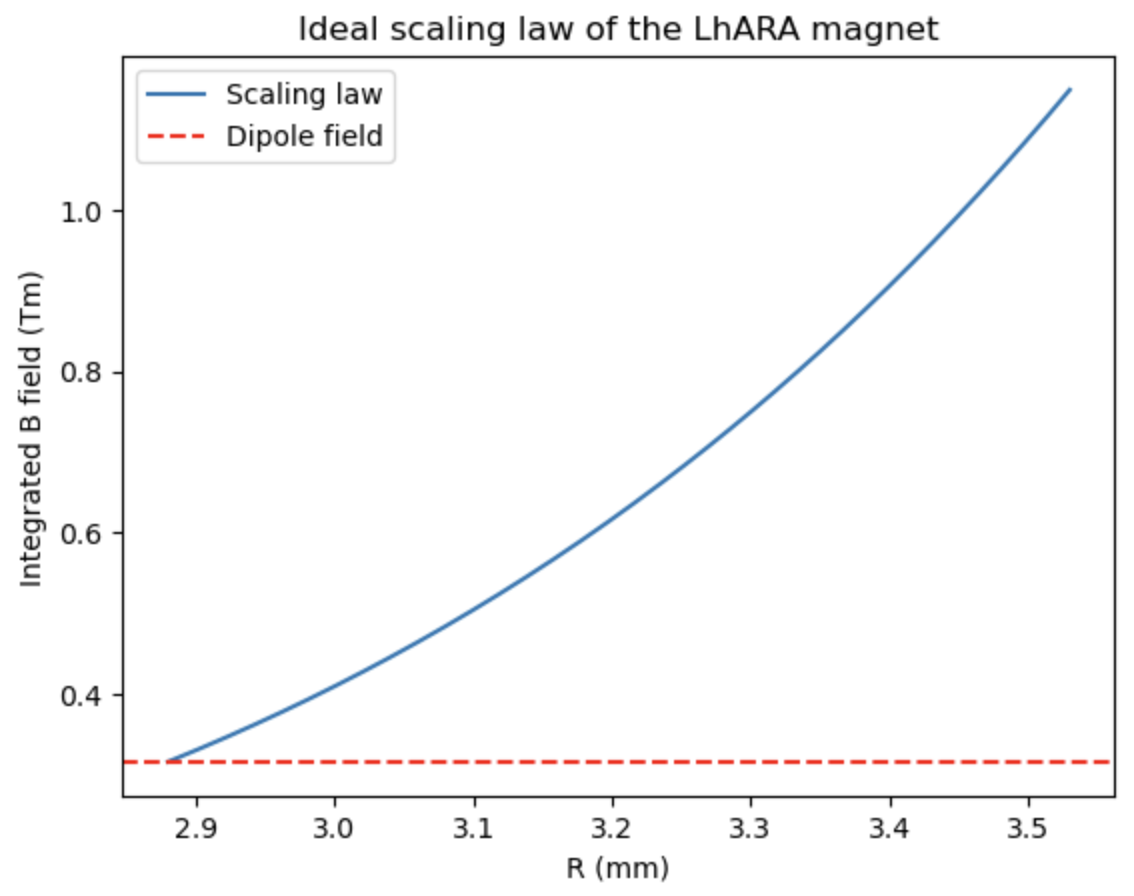 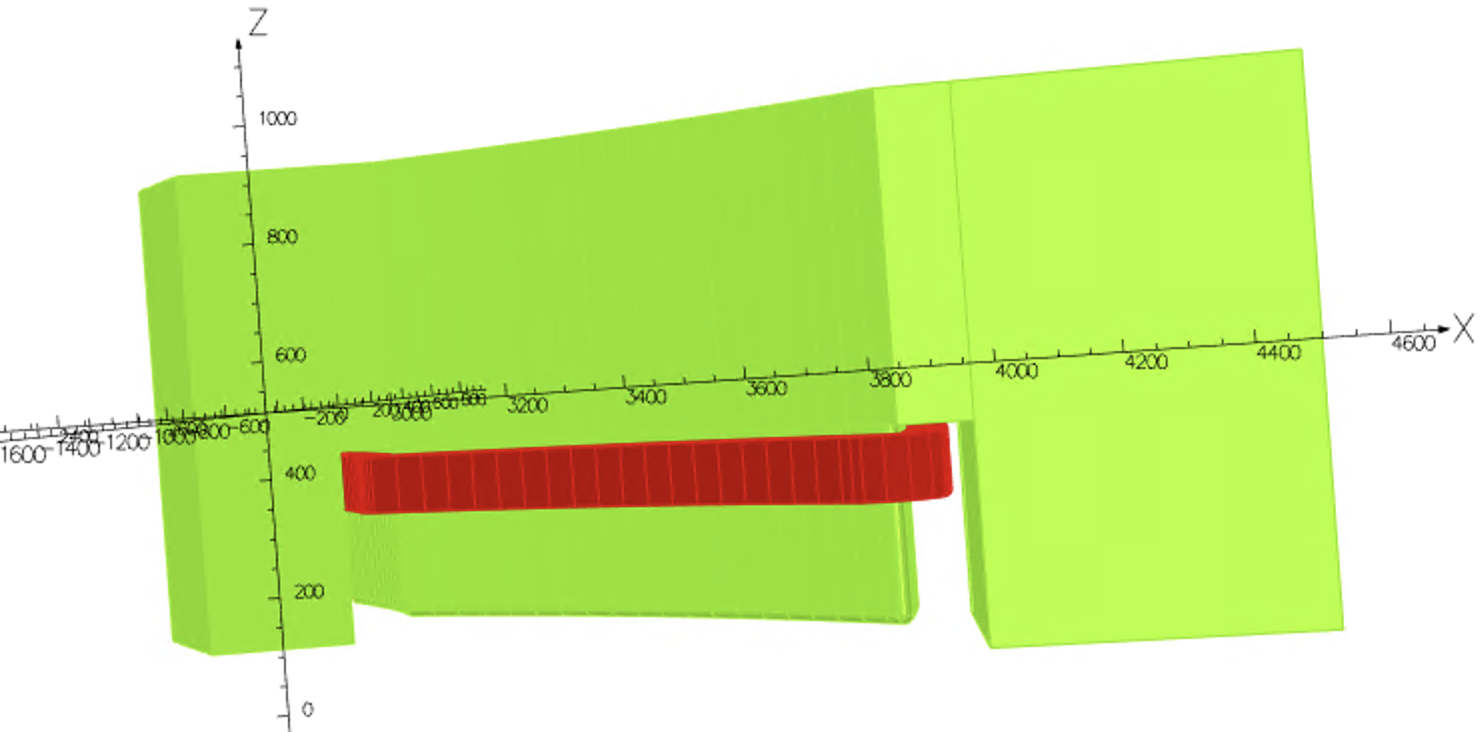 The main coil wraps around the side 
of the pole and provides the dipole field
3
Pictures of the spiral magnet
Trim coils cross the pole face at constant radii and return around the side of the pole. Gradient of the magnetic field achieved by adjusting the set of currents through the coils
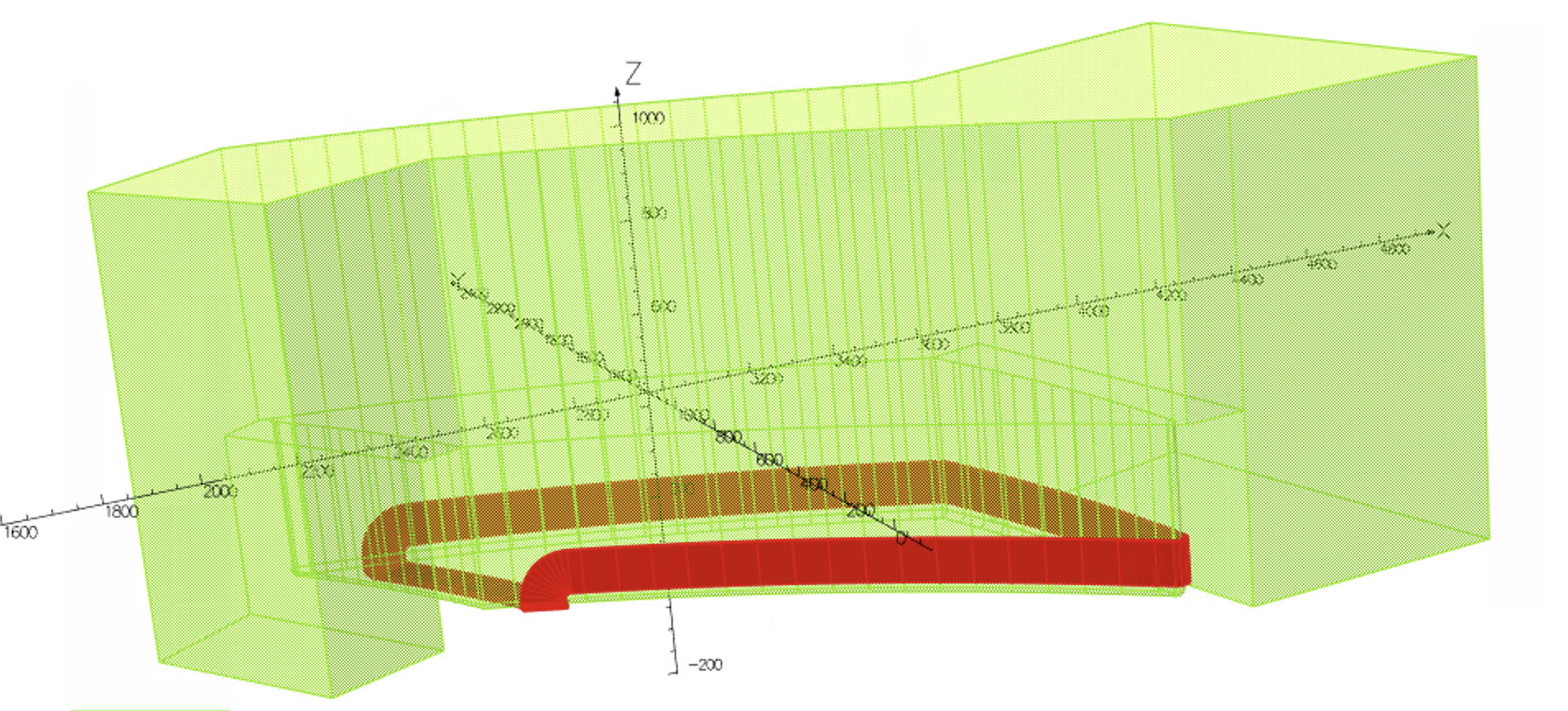 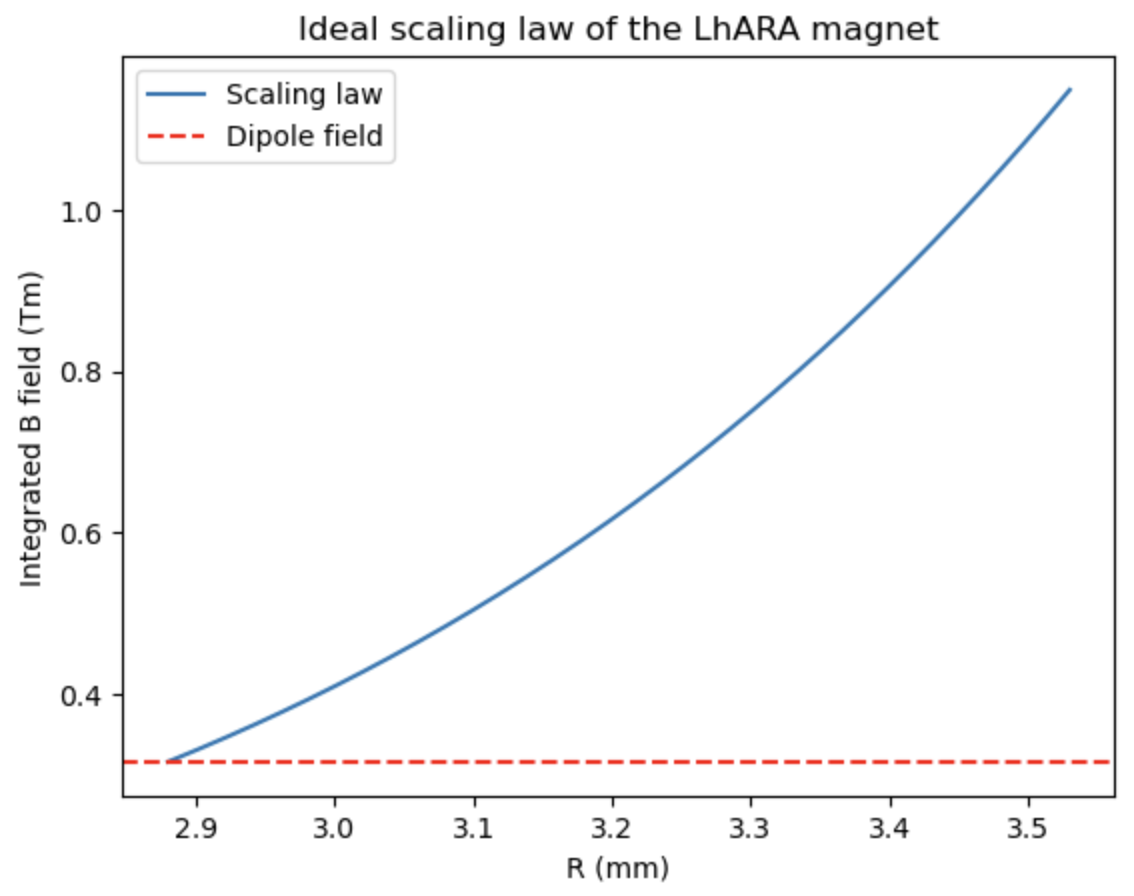 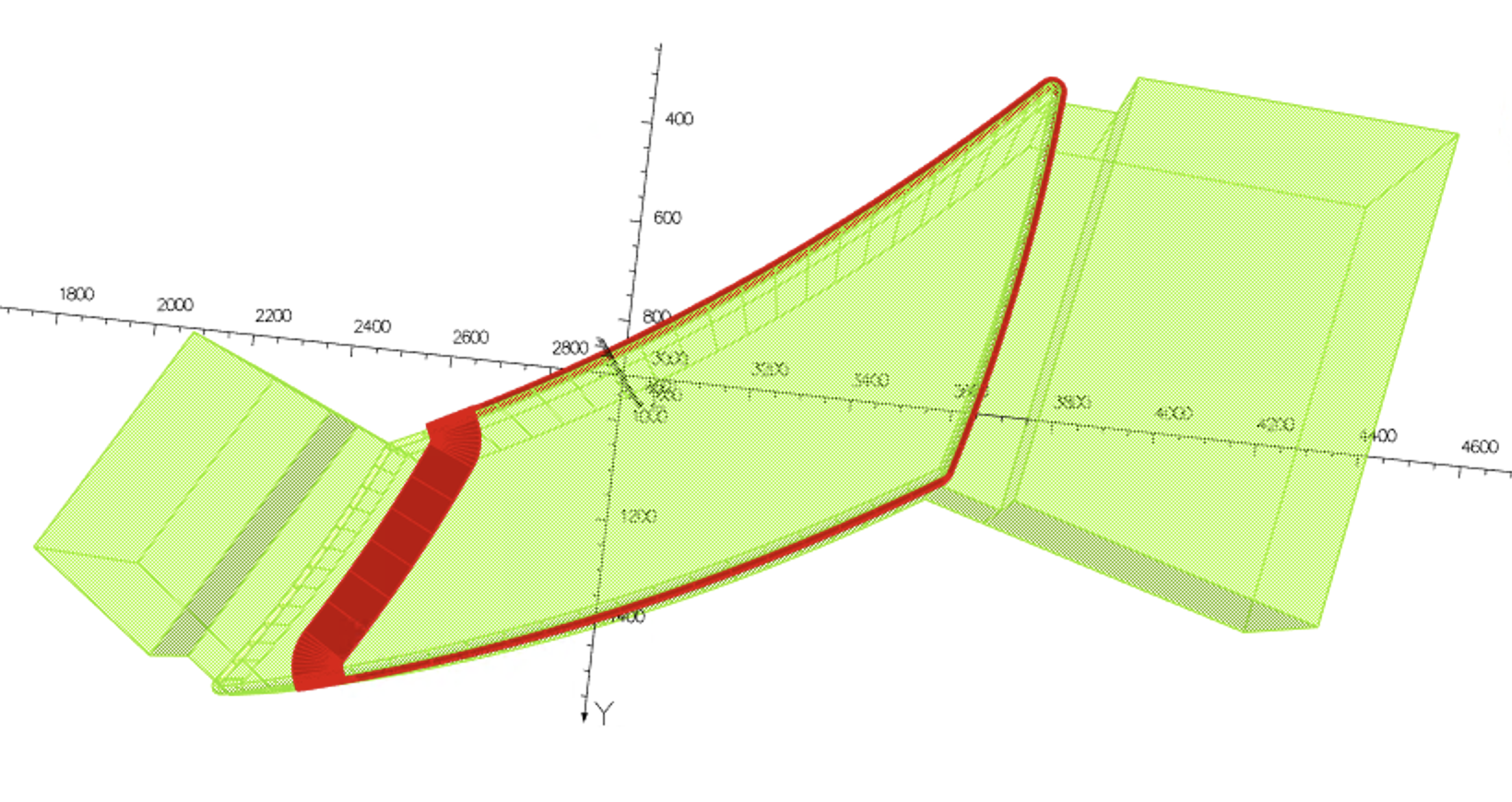 4
Integrated B Field
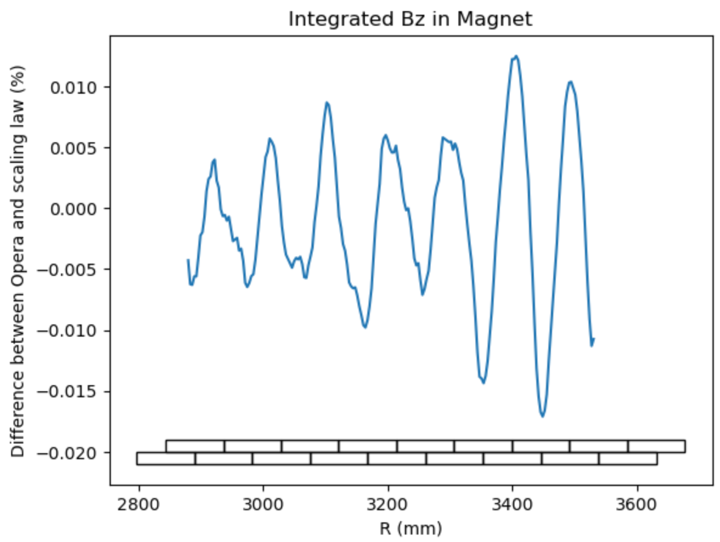 5
Integrated B Field
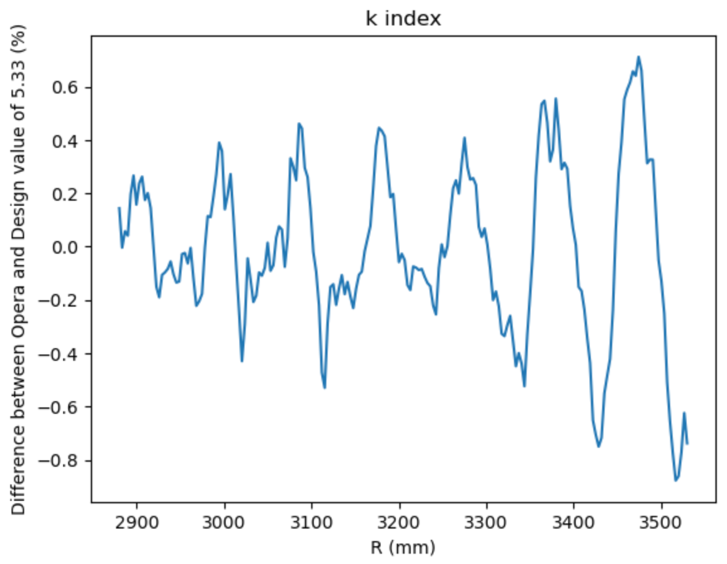 6
Power estimation for current
16.5 kW for a half  of the magnet

16.5 x 2 x 10 magnets = 330 kW
Overall power for current
7
Saturation level of pole face
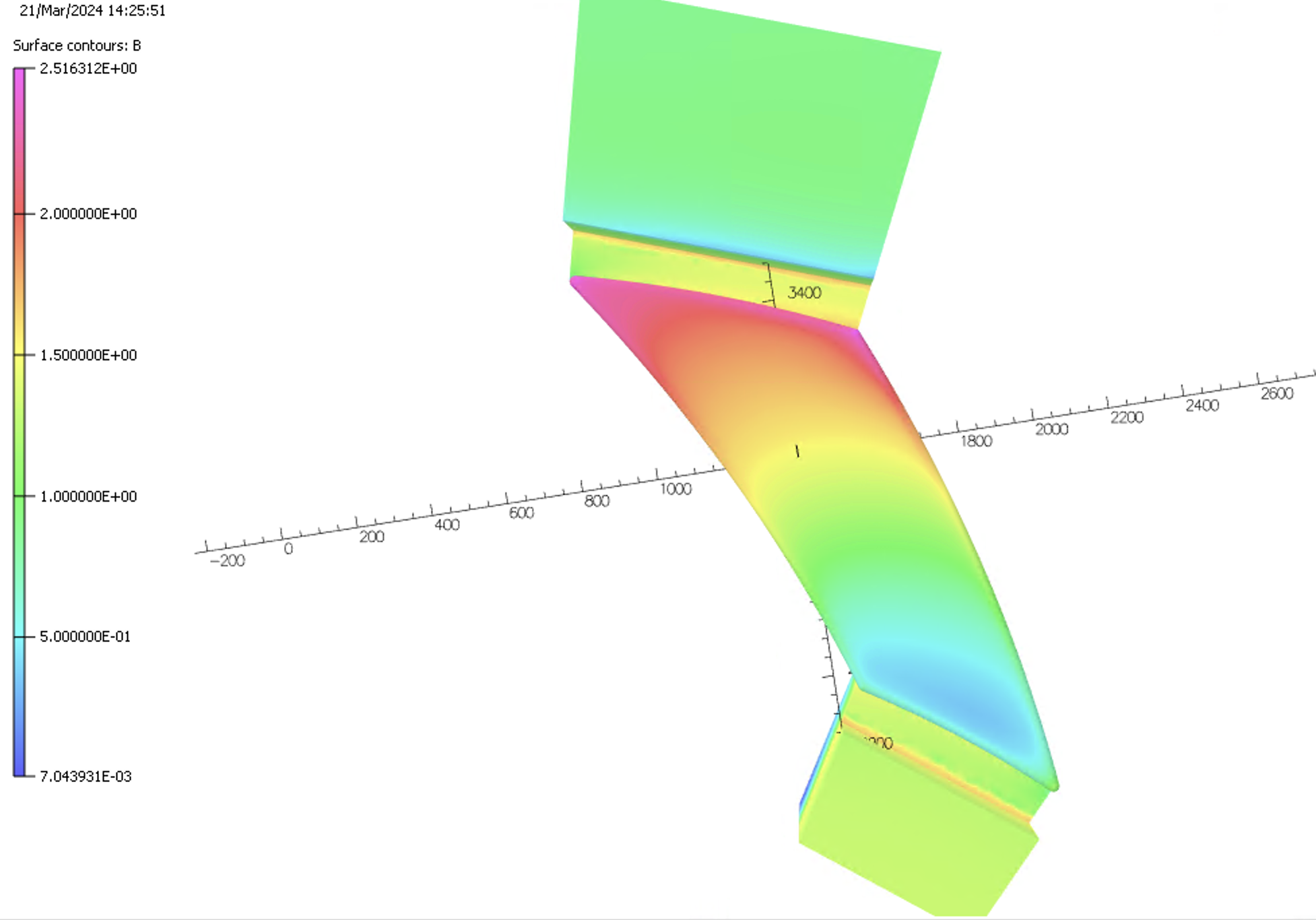 Reaches 2.5 T at the 
outer radii of the pole
8
Bz vs theta at different radii
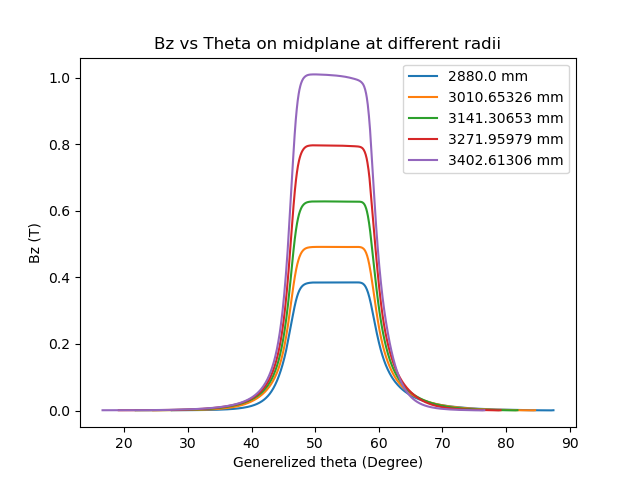 Flat top of field slanted at higher 
Radii due to saturation
Fringe field extent not constant

Clamps yet to be added
9
Further Work
Add in field clamps to control the fringe field extent

Produce a field map and track the particles to investigate 
    the tune variation
10